BVZF Algemene Vergadering 2020SBPH Assemblée Générale 2020
1
Welcome
Members
Financial report 2019 and Budget 2020
Workgroup reports
Future Symposia
Proposals
Board
Votes
Varia
2
Welcome
Members
Financial report 2019 and Budget 2020
Workgroup reports
Future Symposia
Proposals
Board
Votes
Varia
3
Members to be voted
4
Members to be voted
5
Renew Website
Set up mail feeds 
Automated Membership management
Page with the different working groups active in BHPA
Repository with document better organized as compared to now separated in criteria set up by us: year of creation, RX, RT or NM, type of article,…
Make website GDPR compliant
Renew homepage
6
Contact
Symposium
Jobs
Member page
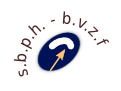 Professional matters
Working groups
MPE in Belgium
Documents
Board
Legislation
Honorary Members

FANC
Professional matters
Radiology
RT-24
Nuclear medicine
Taskforce New Norms
NKI
Nuclear medicine
Radiology
Radiotherapy

Become Member
Nuclear medicine
Radiology
Radiotherapy

Links
Mission statement:

Bring together Belgian Medical Physicists to share and improve the knowledge for the benefit of patients
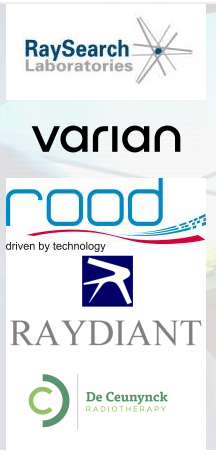 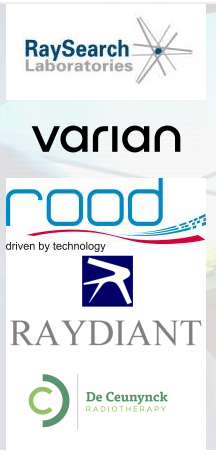 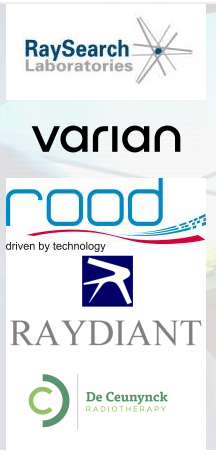 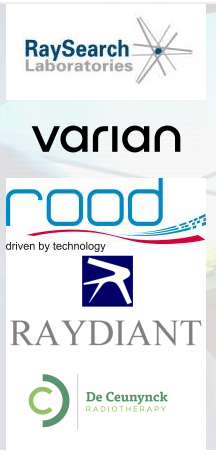 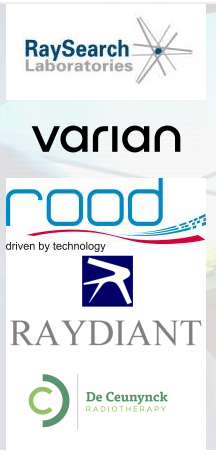 Medical Physicists

The clinical physicist is a medical specialist with a good understanding of physical principles. The clinical physicist ensures that new and existing medical equipment and techniques are applied safely and responsibly to optimize the diagnosis and treatment of patients.

An extensive profile of the clinical physicist can be found here.
News:

Highlight 2
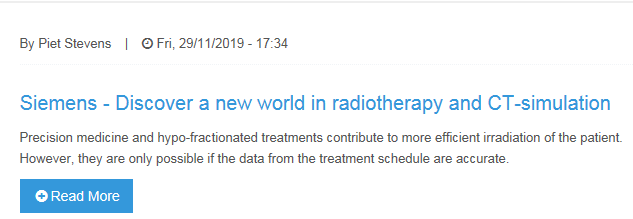 7
Symposium
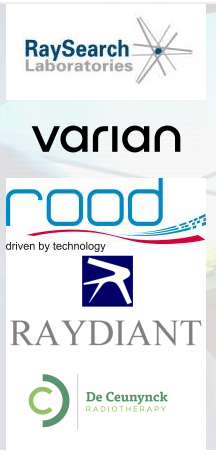 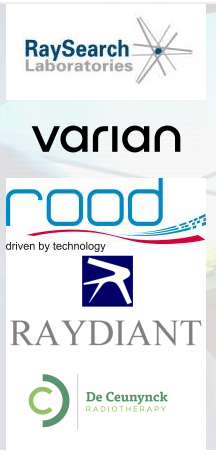 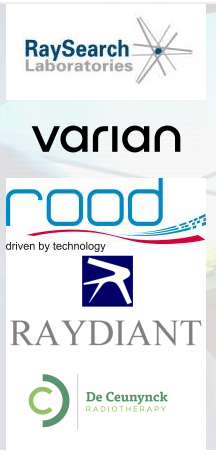 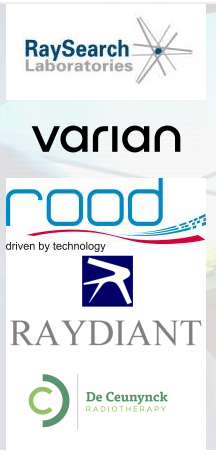 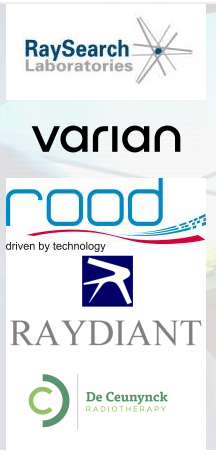 Medical Physicists

The clinical physicist is a medical specialist with a good understanding of physical principles. The clinical physicist ensures that new and existing medical equipment and techniques are applied safely and responsibly to optimize the diagnosis and treatment of patients. 

An extensive profile of the clinical physicist can be found here.
News:

Highlight 2
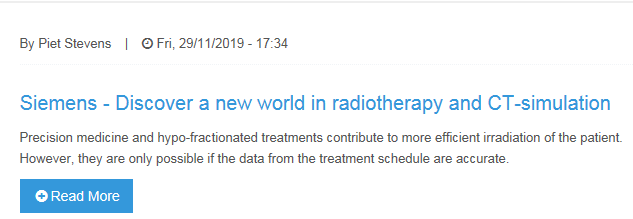 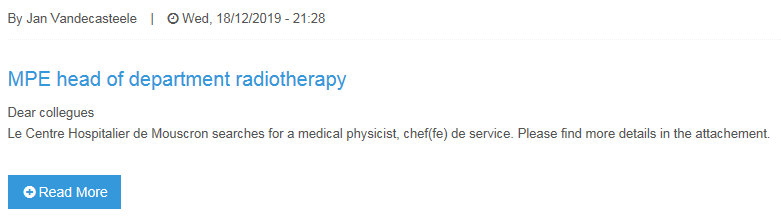 Who is who in Belgium

Are you looking for a MPE in belgium         click here
Who is who

EFOMP
BESTRO
NVKF
VVRO
Social Media
AFITER
VMBV
IAEA
AAPM
IOMP
Reference laboratories

VSL
PTW
SCK
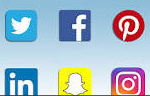 8
We need bèta testers
Who wants to help?
9
Welcome
Members
Financial report 2019 and Budget 2020
Workgroup reports
Future Symposia
Proposals
Board
Votes
Varia
10
Financial Report 2019: DEBIT
11
Financial Report 2019: CREDIT
12
Symposium 2019
13
VZW/ ASBL mandatory questions:

Does a non-board member wants to examine to account?

Agree to discharge the responsibilities of the board on budget of former years?
14
Budget 2020 : DEBIT
15
Budget 2020 : CREDIT
16
Welcome
Members
Financial report 2019 and Budget 2020
Workgroup reports
Future Symposia
Proposals
Board
Votes
Varia
17
Professional Matters
18
Nuclear Medicine
Bruno Vanderlinden
19
BHPA NM Workgroup 19
3 global meetings
3 sub group, task:	
QC for PETScan
QC for Gamma Camera
MPE trainee supervision
Continual Education:
Practical dosimetry for radioembolisation
Future sub group, task:
QC for radionuclide calibrator (with automated injector)
QC for probe
Next meeting @ FANC Thursday 5 march 10h-13h
RadiologY
Hilde Bosmans
21
Working group radiology
Fluoroscopic imaging
March 22 & May 24
Mammography update
May 10, June 18 and Dec 10, 2019
Dental & orthopedic CBCT
Jan 20, Sept 13 2019 and Jan 7 2020

Several meetings in the FANC to discuss the FANC decrees
(Eutempe-RX course in Leuven)
Working group radiology
2020
International Workshop Breast Imaging. May 24-27, 2020 (Leuven)
Event to be defined May 6 or 7, 2020 in Leuven
Awaiting input of the colleagues for the QC files…
Awaiting the new Belgian legislation
EFOMP
Hilde Bosmans
24
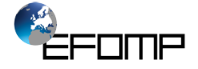 Committees: education, EU matters, professional matters, communication, science and projects
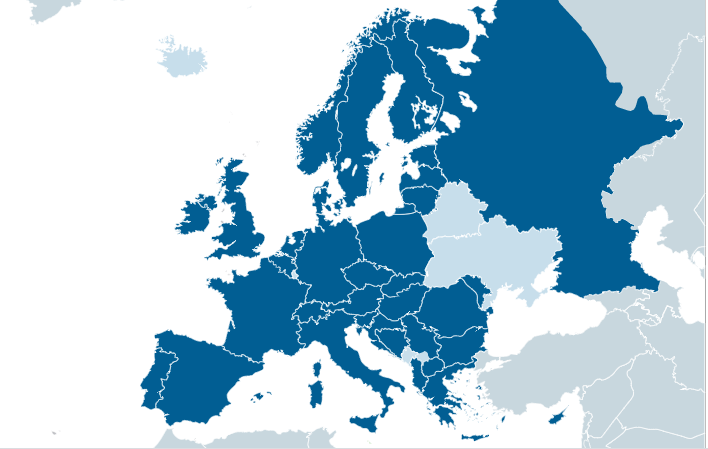 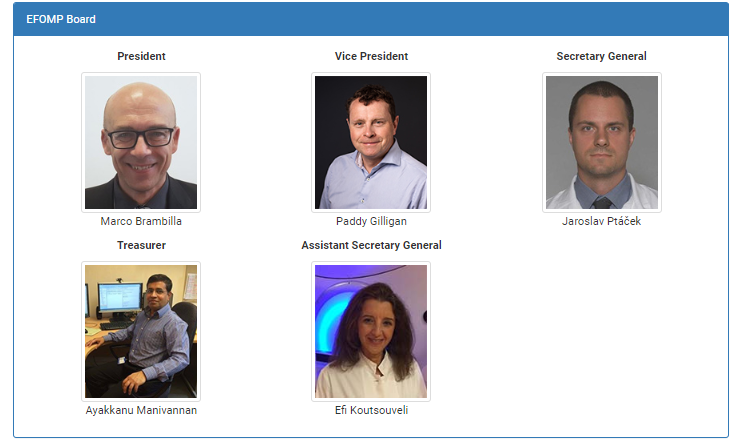 EFOMP wishes to involve in its activities as many Medical Physicists as possible. At the same time, it reiterates, that EFOMP is a Federation of National Member Organisations and it does not wish to weaken that aspect of its structure. To this end it has created a new class of membership called Individual Associate Membership (IAM).
EFOMP, annual meeting in Poland, Sept 2019
Activities
EFOMP newsletter
Calendar of activities
3rd European Congress of Medical Physics, September 23-26, 2020, Torino
4th European Congress of Medical Physics, Aug 17-20, 2022, Dublin
5th?
ESMPE school, the EUTEMPE-RX school, a new online platform with teaching material
The European Diploma
Projects
Professional matters
EU and international matters
WG in the EFOMP / science committee
1. “Revision of EFOMP PS14 - Safety of MRI”. The WG will operate  from June 2019 to June 2020 (BHPA delegate: Timo Debondt)
2. “Breast Tomosynthesis QC Protocol”. The WG will operate from April 2019 to March 2021. (BHPA delegate: Nick Marshall)
3. “Artificial Intelligence (AI)”.  The WG will operate from Jun 2019 to Apr 2021. (presided by Federica Zanca)
4. “Angiographic and fluoroscopic systems - QC protocol”.  The WG will operate under Scientific Committee from Jun 2019 to Jun 2021. (BHPA delegate Hilde Bosmans)
Radiotherapy (RT-24)
Frederik Vanhoutte
29
RT-24
Preparation for RD
Finalized: list of exemptions Article 8 “verification of dose delivery”
BHPA vision text on acceptable methodologies of patient treatment verification: draft to be expected in april
Taskforce New Norms
31
Alex Rijnders
NCS
32
Current subcommittees
Code of practice and recommendations for TBI/TSI: (2014)
CoP and recommendations SBRT (2016)
Protontherapy (2016) 
QC of Linacs (2017)
MRI QA for RT (2017)
[Speaker Notes: TBI-TSI: Geert Pittomvils, Françoise Vaneste]
Current subcommittees
QA of treatment planning systems (2018)
IORT – IOBT (2018)
Deformable Image Registration (2019)

Published in 2019:
QA of CBCT in radiotherapy

See NCS website “Radiationdosimetry.org”
[Speaker Notes: TPS: Antoine Delor, Wouter Crijns, Younes Jourani
IORT: Piet Stevens, Nicolas Hertsens, Stephane Simon, Marleen Piessens]
Welcome
Members
Financial report 2019 and Budget 2020
Workgroup reports
Future Symposia
Proposals
Board
Votes
Varia
35
Symposia in the future
2021: Leuven
2022: Baudour 
2023: Iridium
2024:
2025:
36
Welcome
Members
Financial report 2019 and Budget 2020
Workgroup reports
Future Symposia
Proposals
Board
Votes
Varia
37
Professional union
Cfr professional matters
Includes non hospital physicist to effective members
Separate from BHPA? Or change statutes
Change official address
Name?
Extraordinary general assembly to be organized
To Be Decided: March 2th/4th/11th/13th at FANC
38
[Speaker Notes: Bie de ost, Edmond Sterpin Tomo
Rita Reyme,, Alex
TBI/TSI: chair Geert, Maxime Coevoet, Nicolas Hermand UZ leuven]
Welcome
Members
Financial report 2019 and Budget 2020
Workgroup reports
Future Symposia
Proposals
Board
Votes
Varia
39
BHPA Board
Statute: Terms of 2 years, 4-6 members
End of term, renewing term: Piet Stevens
Mid-term: Nico Buls, Sébastien Lichtherte, Jan Vandecasteele, Alain Sottiaux
Leaving Board: /
New candidate: Claire Bernard
40
Welcome
Members
Financial report 2019 and Budget 2020
Workgroup reports
Future Symposia
Proposals
Board
Votes
Varia
41
Welcome
Members
Financial report 2019 and Budget 2020
Workgroup reports
Future Symposia
Proposals
Board
Votes
Varia
42
Thank you !
43